Lecture 15How to be a Savvy User and Consumer of AO
Claire Max
Astro 289, UC Santa Cruz
Februrary 27, 2020
How to be a savvy user and consumer of AO systems?  Topics
What kinds of astronomy are helped by AO?
For users of astronomical AO: 
How to plan your observations
What questions to ask when you get to the telescope
Observing procedures
For critical readers of AO papers in journals:
How to assess the reality of AO results reported in the literature
Which data should you take seriously?
What are “danger signs” that should make you doubtful?
What kinds of observations will be helped by AO?  (Part 1)
See details that were not previously present
Qualitative: can make new morphological statements
Examples: this galaxy has a double nucleus, Titan’s clouds have re-formed in southern hemisphere, …
Quantitative: need to know Point Spread Function; need to understand PSF error bars
New methods called “PSF Reconstruction” do a pretty good job
Based on wavefront sensor measurements and commands sent to DM (AO Telemetry stream)
What kinds of observations will be helped by AO?  (Part 2)
Detect fainter objects/features
Works for point sources
But: IR AO systems may inject more thermal background, because of many mirror surfaces (unless you use an adaptive secondary!)
In astronomy, faint extended objects can actually be harder to see with AO.  Limiting factor is sky background or thermal background, and AO doesn’t improve this for extended objects.

For a point source with a diffraction limited core, integration time to reach a given SNR scales as D-4  where D is telescope diameter
If fully seeing limited, integration time scales as D-2
What kinds of observations will be helped by AO?  (2)
AO increases image contrast:
Increased Strehl ratio ⇒  sharper edges, brighter features (if they are close to diffraction limit)
Detecting faint things close to bright things:
companions to bright stars
host galaxies of quasars
stellar and protoplanetary disks
Caution: Contrast improvement may not be helped by AO for extended features, unless they have structure at  λ / D
AO permits more precise astrometry
Can measure position of a point source more accurately if a) it is smaller, and b) it is brighter
But need other stars in the field to create a reference frame
See new details and structure
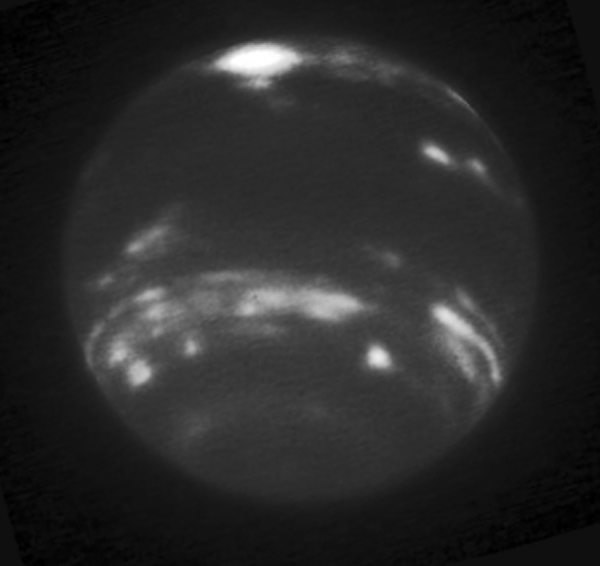 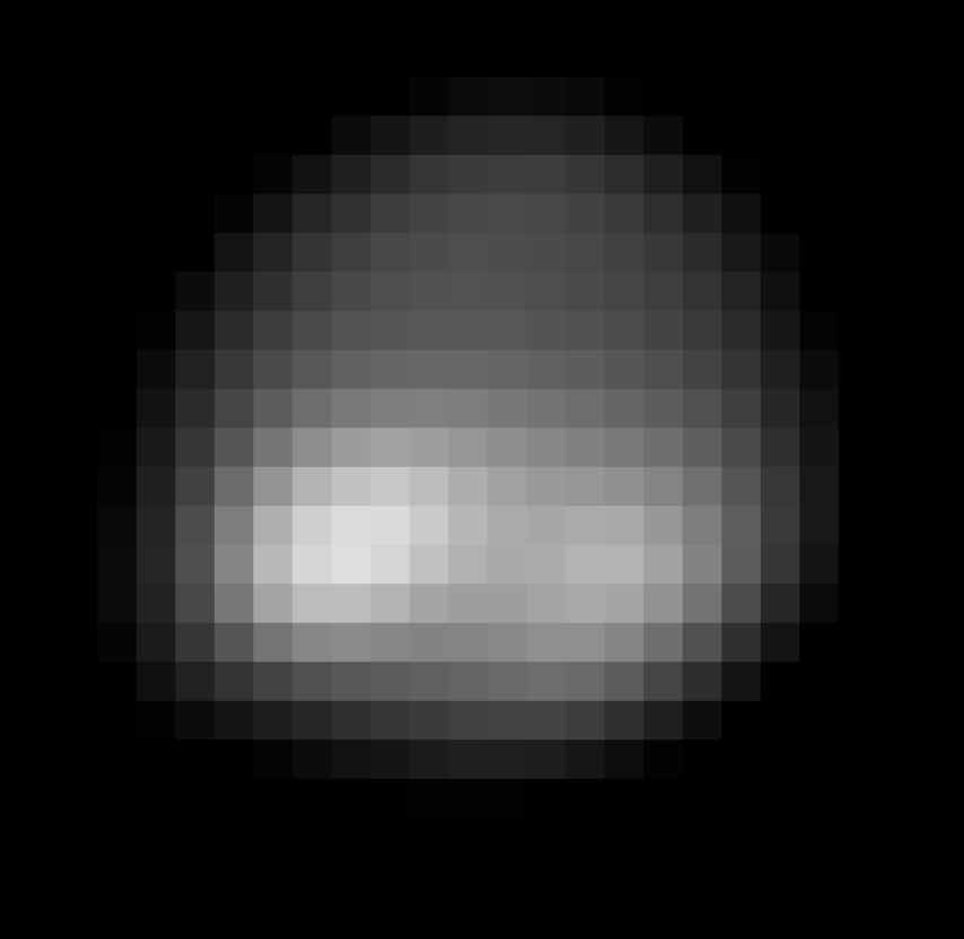 Neptune, Keck, AO
Neptune, Keck, no AO
Structure is dramatically clearer
Must take care in measuring quantitative brightness of features
AO PSF “spills” light from bright features into fainter areas 
PSF Reconstruction can help
Spilling of light, Neptune bright clouds
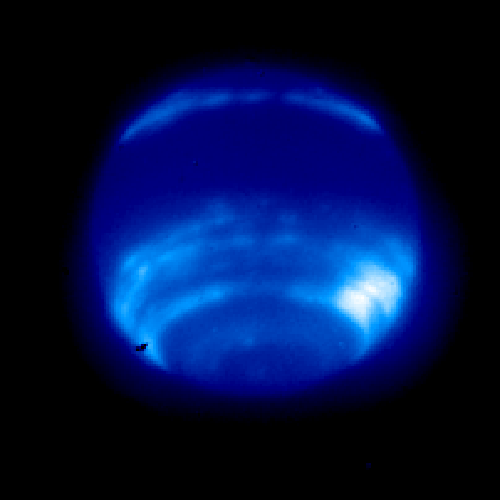 Light from bright compact cloud region “spills” over limb, and into nearby dark areas
How do you tell what the “real” intensity is, in a dark region?
Will I detect fainter objects with AO?  (1)
Assume a point source under sky-background-limited conditions.  Total flux from object is Fobj (ergs/cm2 or watts/m2).
Generally choose size of pixel such that two pixels sample a typical point-source diameter.  So within the area of the PSF,   npix ~4
The area of the PSF on the sky is ~ (2λ/D)2 for AO, but is  ~ (2λ/r0)2 without AO
So if all else is the same, the sky background Bsky within the PSF of a point source is (D/r0)2 larger for the no-AO case
Will I detect fainter objects with AO? (2)
Lick AO ( λ = 1.65 microns ): 
S = 0.4
D = 3 m 
r0 = 0.6 m 
T’ao / T’noao = 0.5
At 1.65 microns, the sky background per arc sec is the same with and without AO, so




Only for Strehl > 0.3 does AO give sensitivity advantage even for point sources
Galactic Center: NGS to LGS AO
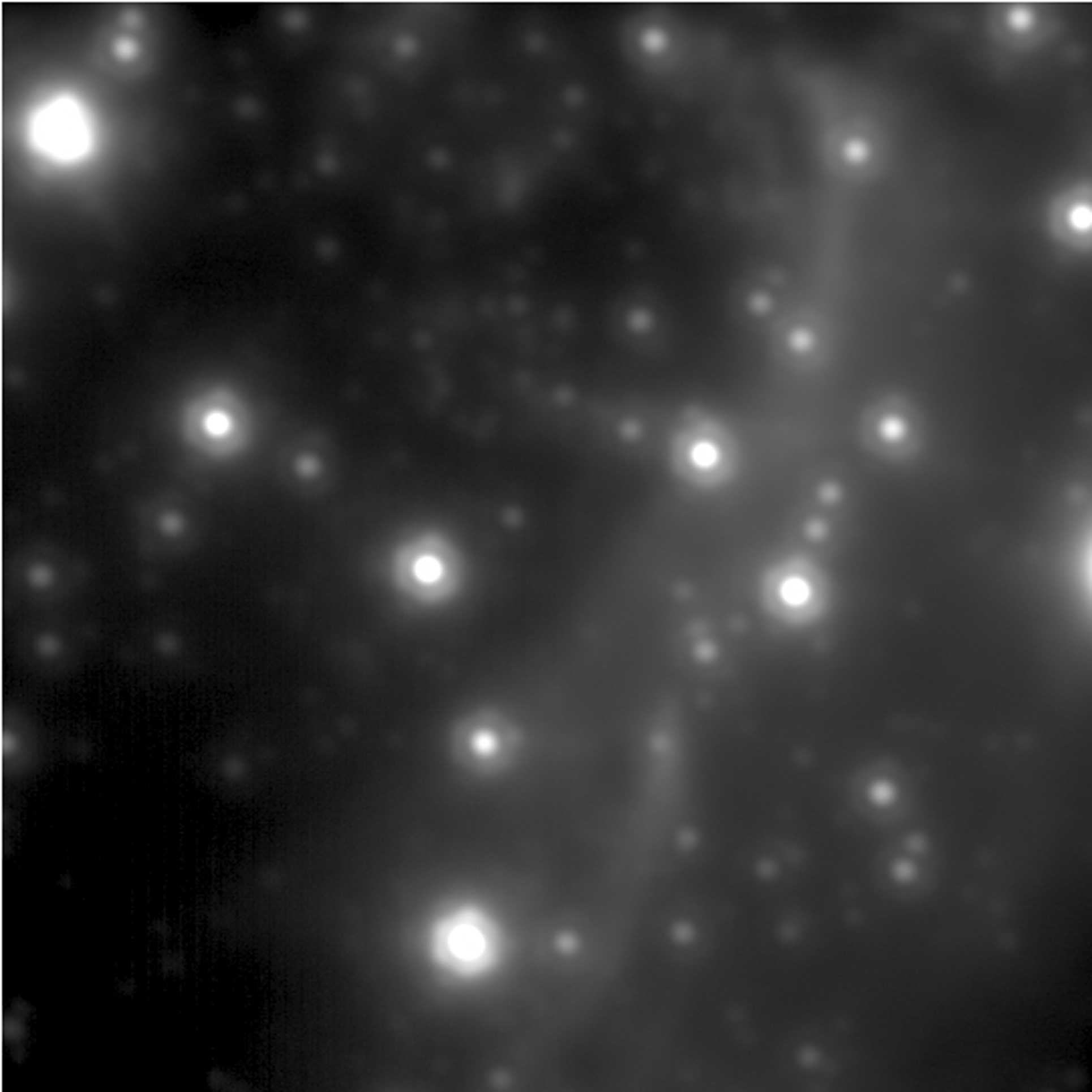 Credit: Andrea Ghez’s group at UCLA
Best NGS
Galactic Center: NGS to LGS AO
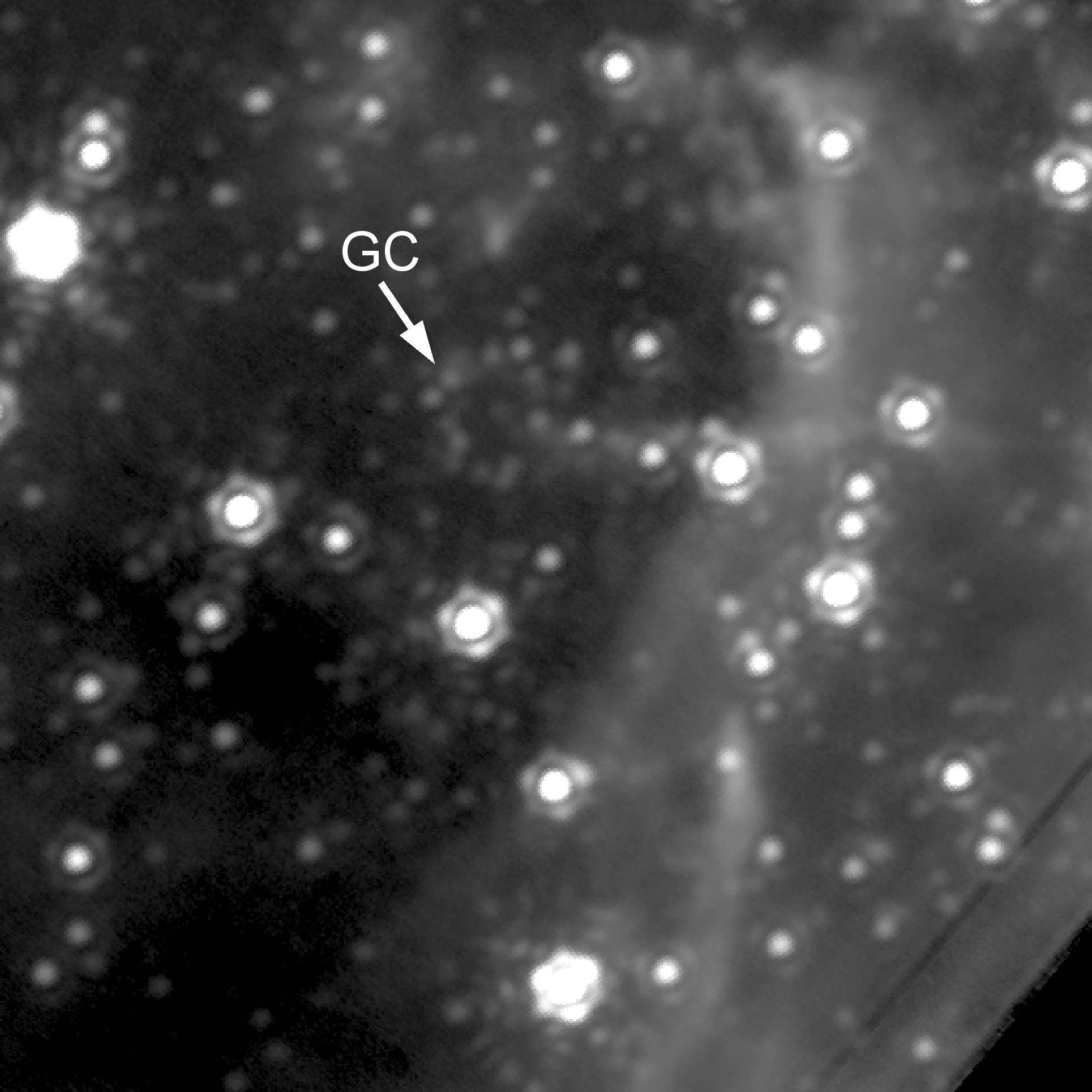 Detect many more point sources (stars) with good LGS AO correction (higher Strehl)
LGS
AO yields higher contrast, for small features
T. Rimmele
AO for imaging surface of Sun
Higher contrast on bright granules, dark regions in between where B field is emerging from sub-surface
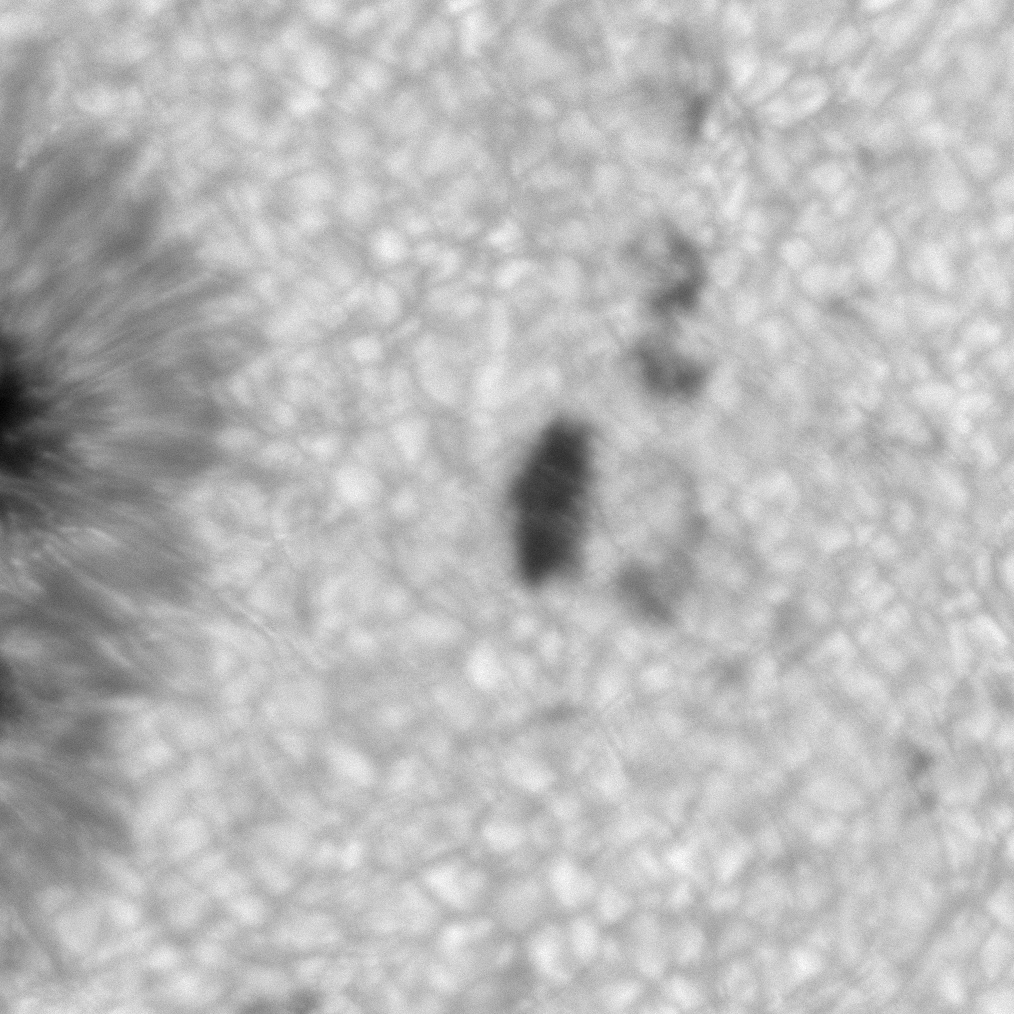 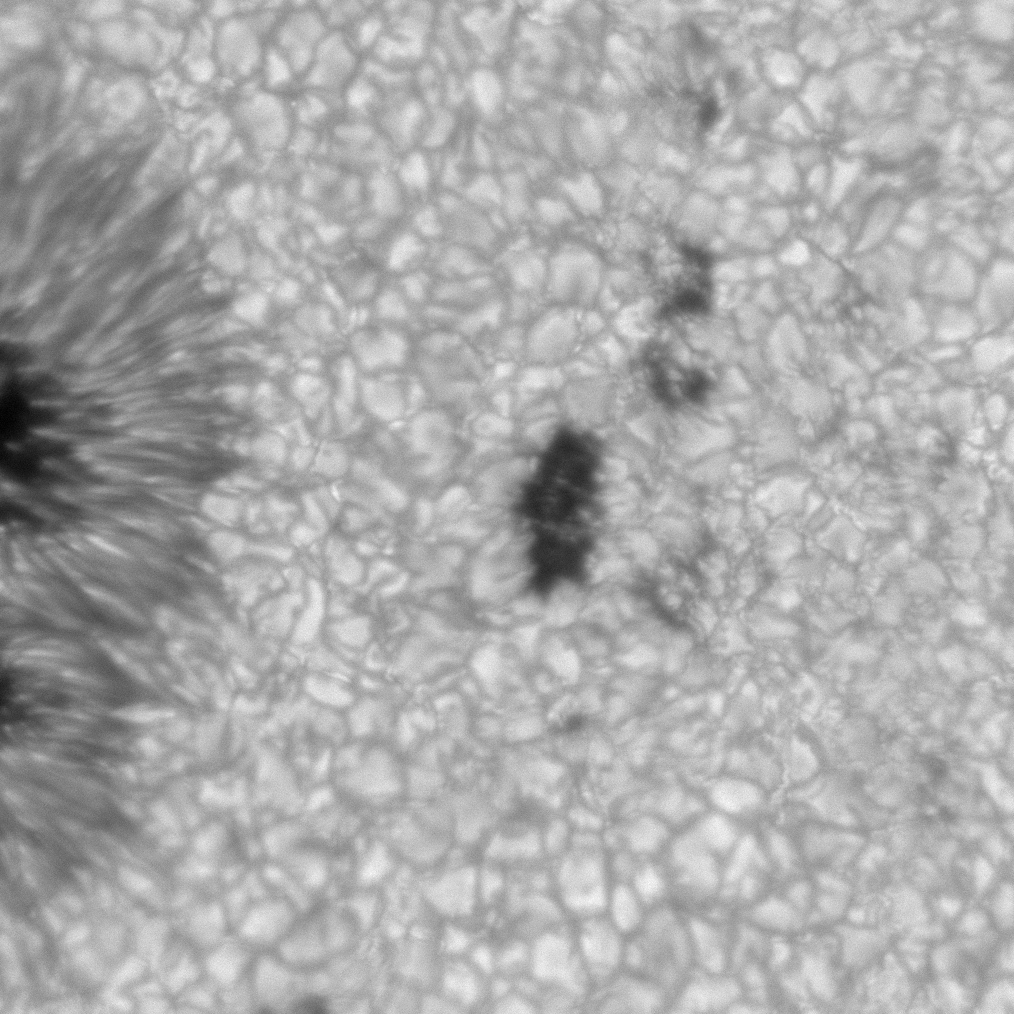 AO off
AO off
Example of higher contrast: vision science images of human retina
Austin Roorda and David Williams
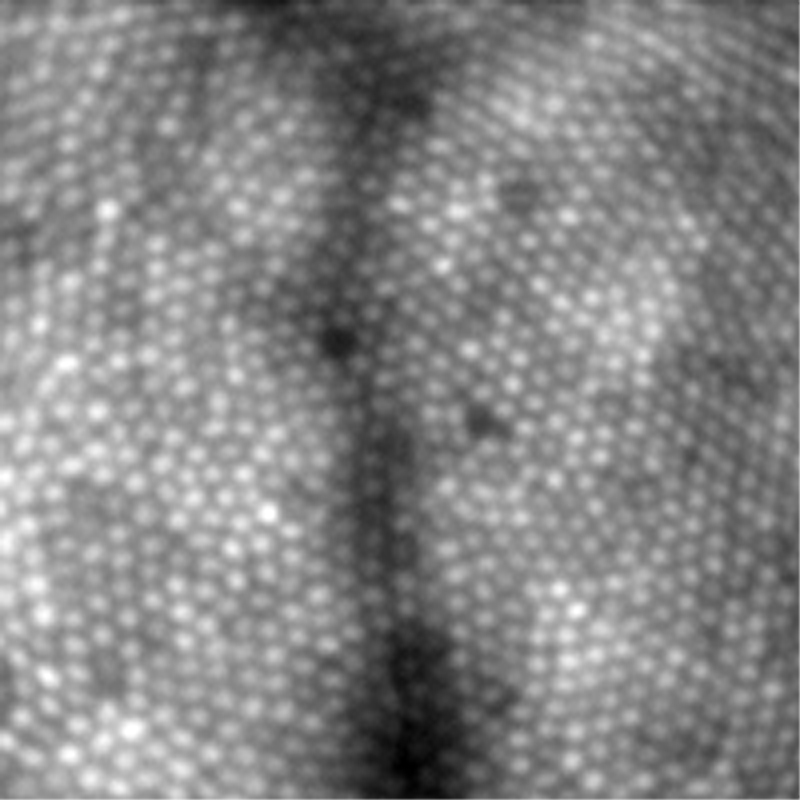 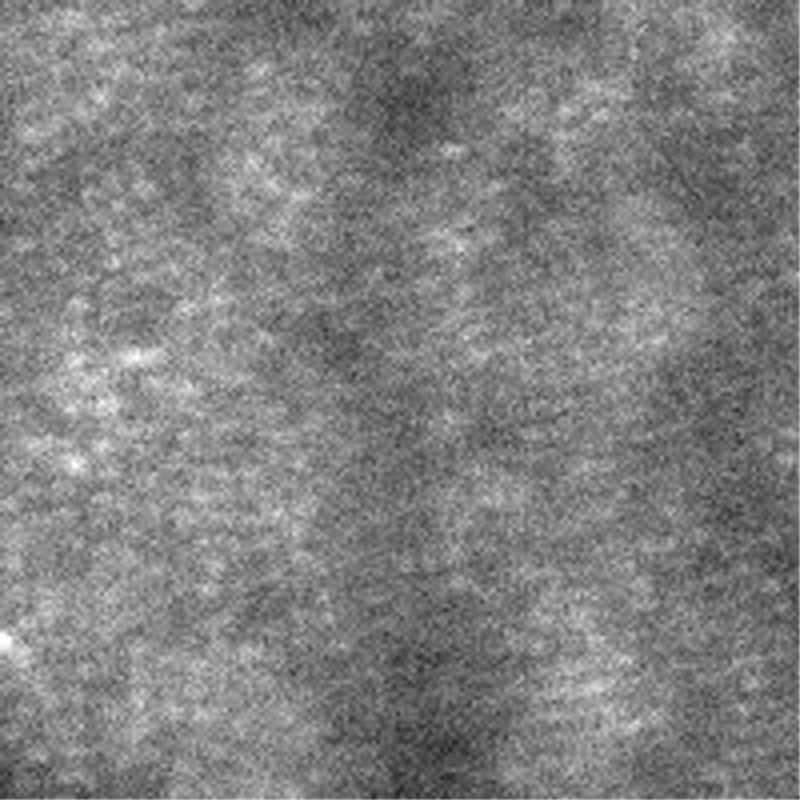 With AO: resolve individual cones
Without AO
AO yields better contrast for faint objects next to bright objects
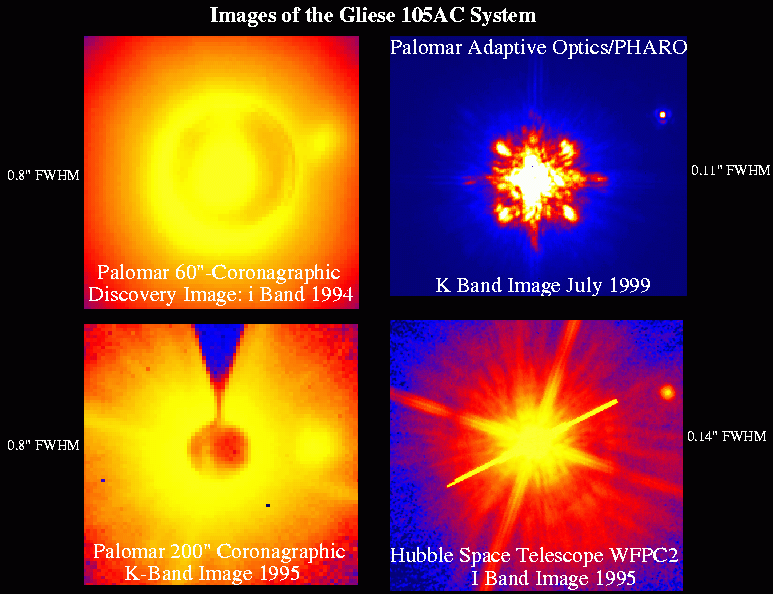 No AO
No AO
AO can permit more accurate astrometry (precise position measurement)
For a point source, accuracy of centroid measurement increases with intensity, decreases with image size
AO helps both of these
But: to do relative astrometry, need stars with known positions in FOV.  AO field is small.

		Binary stars are
		perfect for relative
		astrometry
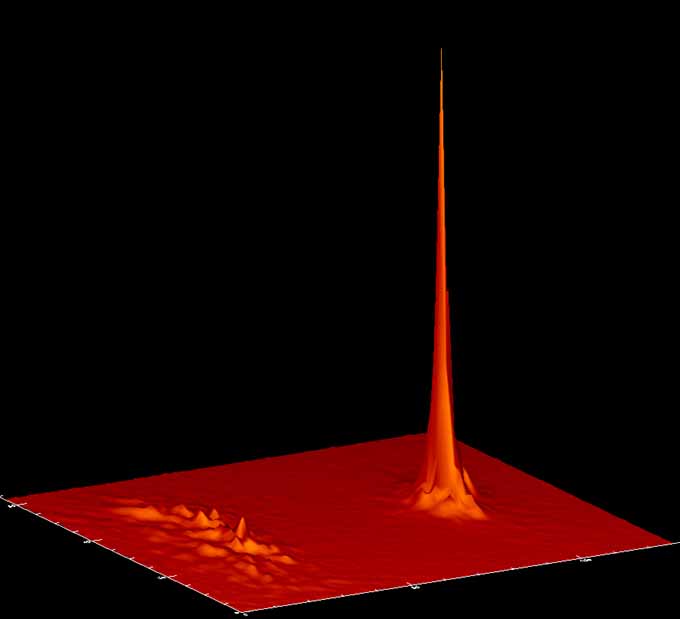 AO
No AO
Questions? Discussion?
How to plan observations ahead of time
First requirement: understand what Strehl ratio you will need for your science project to succeed
Estimate exposure time needed to achieve good SNR
Some AO systems have exposure time calculators
Or check with folks who have observed in the past
Refer to web pages to see what brightness guide star, at what distance, at what zenith angle, you will need
Check AO system web page for maximum offset between science target and guide star
Search star catalogues to find guide stars
Star catalogs for guide star search(After B. MacIntosh)
Catalog
Mag Limit
Spectral info?
Notes
GAIA
G=21
Colors
Outstanding positions; excellent web interface
Hipparcos
9
Colors
Good accuracy, catalogue available as IDL file
Tycho 2
11-12
Colors
Accurate
HST Guide Star
15
None
Unreliable (but good near bright stars)
USNO B1.0
20
Colors
Incomplete near bright stars, funky close to big galaxies
Finding a guide star: Tools
VizieR    http://vizier.u-strasbg.fr/viz-bin/VizieR
Has the ability to do constrained searches – limited in position, magnitude, etc. – from a list of input targets
Aladin  (one of Vizier’s capabilities)  
https://aladin.u-strasbg.fr/
Can overplot a Digital Sky Survey image of your target with all the stars it can find from the catalogue of choice.  Very useful for finding guide stars.
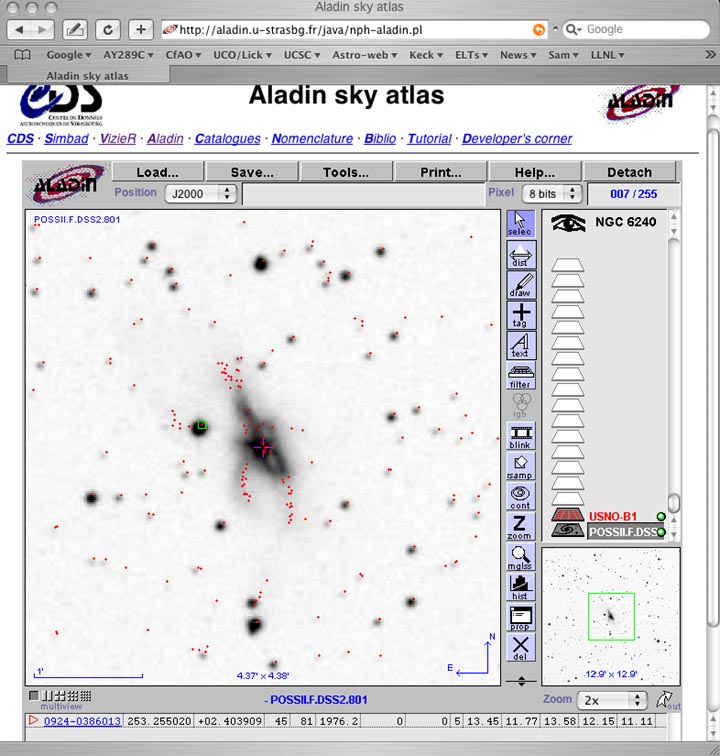 Aladin and USNO B1 catalog: virtues and pitfalls
Great user interface, many surveys
But gets confused near galaxies, nebulosity
Check out potential guide stars by eye!
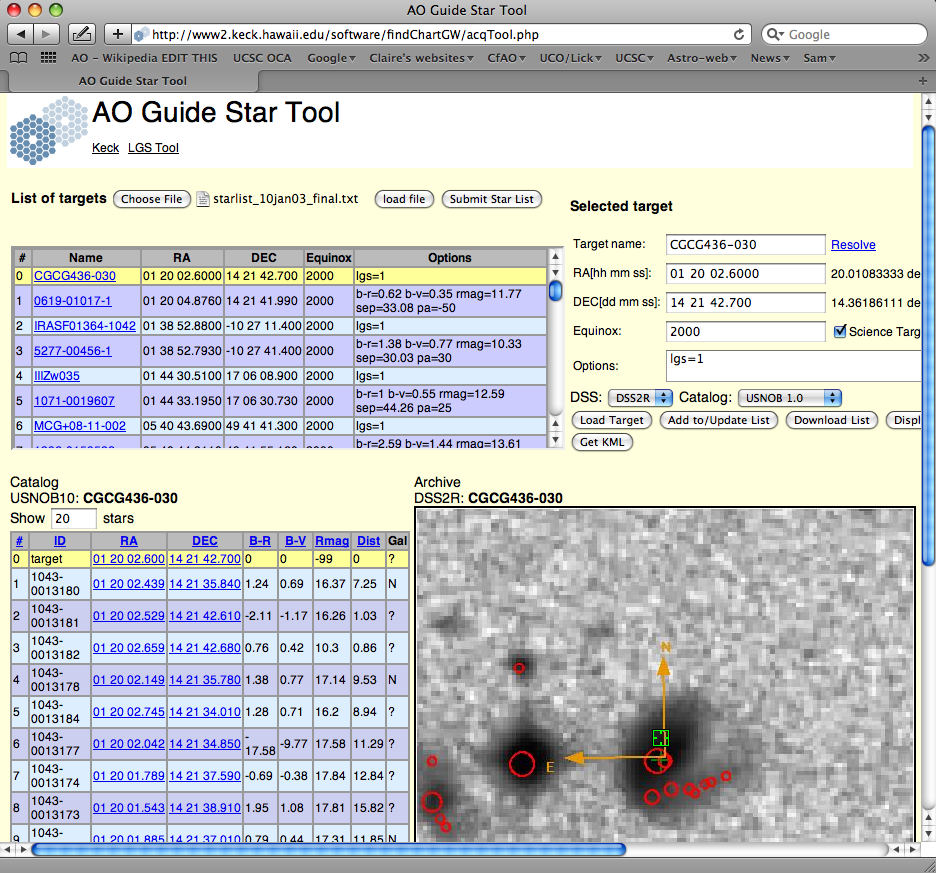 Some observatories have their own online guide star tools
Other questions to address prior to observing with AO system
PSF calibrations
What is my PSF star calibration strategy? 
Can I do PSF reconstruction?
What is the impact of anisoplanatism?

Observing time
Calculate exposure times needed for good SNR
Have I accurately estimated AO’s overhead (wasted time)?

Calibration and flat-fielding issues
How will I calibrate the sky fluxes (offset skies, dithering, other?)
How will I calibrate detector response variations?
How will I calibrate photometry (brightness measurement)?
Usually observe photometric standard stars
How often?  In what sequence?
“PSF stars”
Before, after, and sometimes intermingled with observing science target, observe “PSF star”
Constraints:
If science target is offset in angle from guide star, can find PSF star pair with similar relative offset
Should be at ~  same zenith angle as science target (but typically an hour or two earlier or later)
PSF star should produce same number of wavefront sensor counts as guide star for your science target.
In practice it’s hard to meet all these conditions
With LGS, I typically end up using the tip-tilt star as PSF
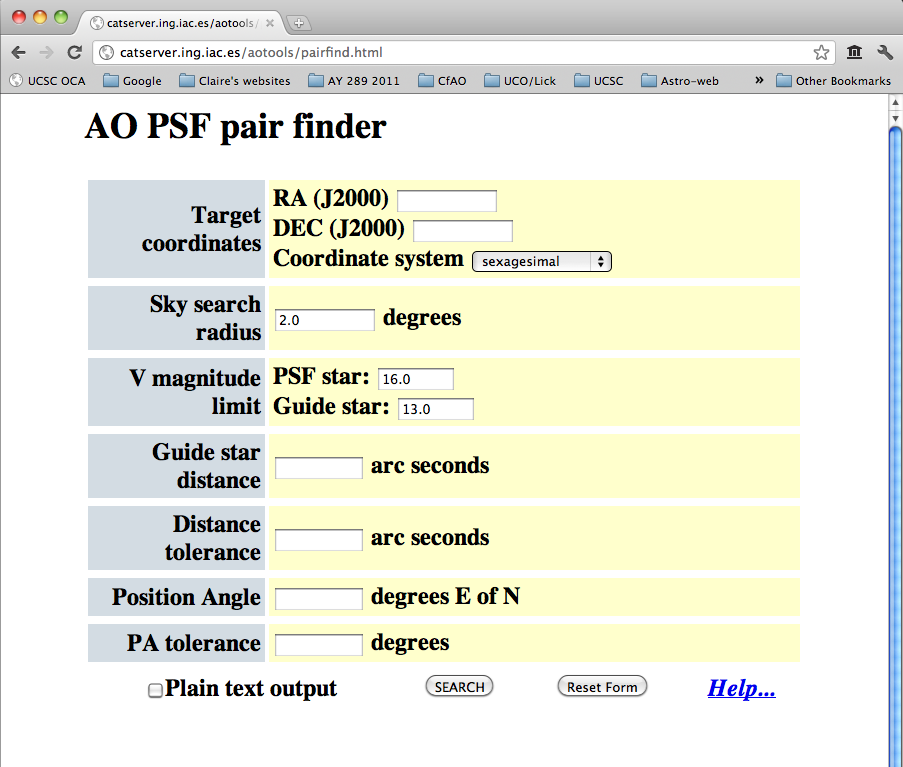 http://www.ster.kuleuven.be/~roy/ao/pairfind.html
Sometimes you find creative endeavors on the web (!)
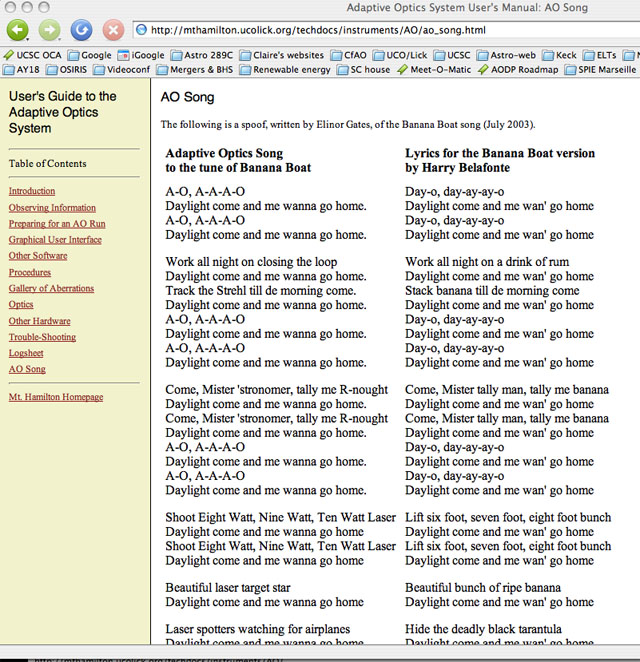 Laser guide star observing requires more preparation
US observatories have to submit target list to US Space Command (satellite avoidance) in advance
Not good form to destroy the detector on a billion dollar satellite
Specific formats required
Check web pages for instructions
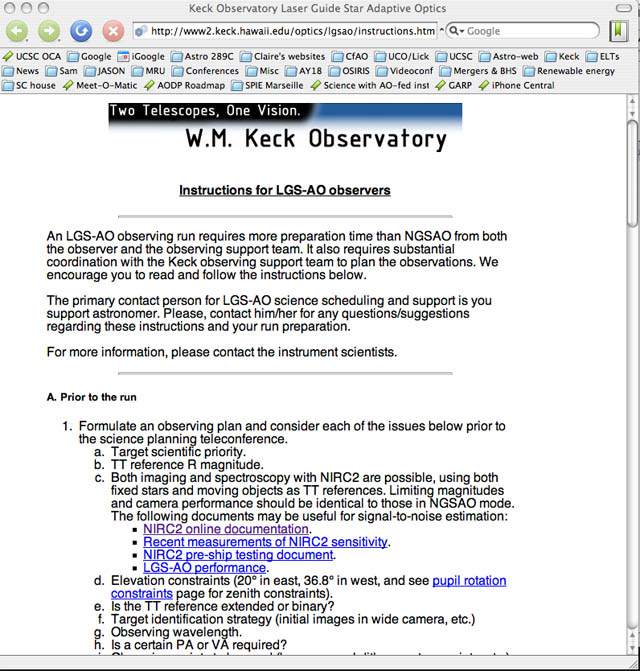 Questions to ask when you get to the telescope
If possible, come a day early and watch the previous night’s observers use the AO system
Ask for a “lesson” in how to control the AO system from the instrument interface
Typically the AO system is calibrated each afternoon
Observatory staff will use an internal light source to measure non-common-path errors every day (before observing)
Instructive to watch this process if you’ve never seen it before
Why we must calibrate for non-common-path errors
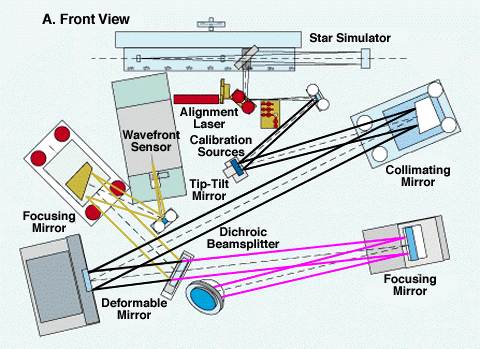 To near-IR camera
Schematic of Lick AO system (one generation ago)
Overview of the calibration process (usually done by staff in afternoon)
Method varies from one AO system to another
Close dome, lights out, flatten the deformable mirror
Turn on internal light source (e.g. optical fiber with diode or laser light)
Record centroid positions on wavefront sensor
Record image of internal reference on camera
Adjust deformable mirror shape until image of internal reference has highest Strehl ratio
Can do this one mode at a time (automated)
Or Gertschberg-Saxton phase retrieval method
Record new positions of centroids on wavefront sensor.  These will be the “reference centroids” to which AO loop will control.
AO tuning for your guide star
Wavefront sensor camera frame-rate and AO control loop gain optimized for your guide star
For fainter guide stars, want slower frame rate
With Shack-Hartmann WFS, typically need 100-200 counts per subaperture per wavefront sensor frame, for good performance
For fainter stars, use lower control loop gain (lower bandwidth)
AO operator will take a sky background measurement for the wavefront sensor
Subtracted from each wavefront sensor frame
Based on number of wavefront sensor counts, AO operator will run a program to optimize the AO system performance (trade frame rate against counts on wavefront sensor)
Then offset from PSF star’s guide star to the real guide star, turn on AO system, take images or spectra
Re-tuning the AO system during the night
When does operator re-tune AO system?
At each new telescope pointing
When background changes (clouds, moon)
When flexure changes (after slew, long integrations)
Whenever observer requests an updated tune-up
I usually keep an eye on the number of wavefront sensor counts per subaperture
When it drops considerably below its original value, ask for a re-tuning
Other observing procedures are same as for any infra-red observations (1)
Take sky backgrounds
Necessary in IR: science target can be dimmer than the sky background!
Can nod to sky so that your science target is entirely off the detector, or
If your science target is small enough, can get sky bkgnd just from dithering target on detector
Observe photometric standard stars several times during the night (if needed)
Other observing procedures are same as for any infra-red observations (2)
1
2
3
4
Dithering and nodding:

IR array non-uniformity requires sky measurement and subtraction
To obtain a sky subtraction, usually need a multiposition dither (1-2-3-4 etc.)
If your science target is big, good to get a separate sky frame too
5 (sky)
Questions? Discussion?
How to assess the reality of AO results reported in the literature
Which data should you take seriously?
What are “danger signs” that should make you doubtful?
Taking data seriously: Three big issues
Strehl ratio and variability
Effect of using a non-point-source as a guide star or tip-tilt star
Signal to noise ratio
Taking data seriously: Three big issues
Higher Strehl ratios are more stable
1)  Strehl:
Don’t trust low-Strehl results
How low is low?  My rule of thumb: “low” is S < 10%
Problems: unstable photometry, variable PSFs
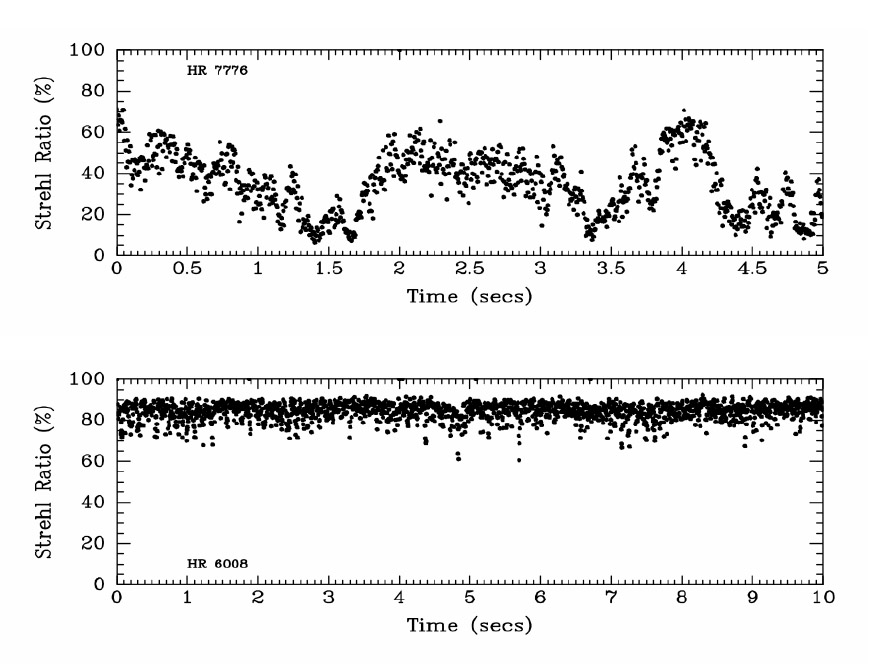 Credit: J. Christou et al.
Big issues, continued
2)  Finite-size object used as “guide star”
Frequently produces artifacts on point spread function
Sometimes get “double-star” PSF
Look for independent measurement of PSF if possible

Also there can be issues with using finite-sized object as tip-tilt star
Most important example: using bright nucleus of a galaxy as the tip-tilt reference
The more point-like it is, the better
No firm rules here about what to do – try it!
Big issues, continued
3)  Signal to noise ratio of AO image or spectrum
Rules of thumb (Hardy):
SNR needed to recognize an object in a noisy background: SNR > 5
SNR needed for spectroscopy is much larger: people use numbers like 20, 50, 100 per resolution element (depends on the application)
	Be sure to look carefully at section of published paper where SNR is discussed.
If it isn’t discussed, try to estimate it yourself.
“Journal of Irreproducible Results”
Danger signs:
Low Strehl ratios (e.g. 5% - 15%)
Use of an extended source as a “natural guide star” 
Can give PSFs that are double, or that have several lumps
Use of a “guide star” that IS a point source, but that is embedded in a fuzzy region
Also can give odd PSFs
Look for repeatable independent measurements of PSF
Radio galaxy 3C294 seen with early UH AO system
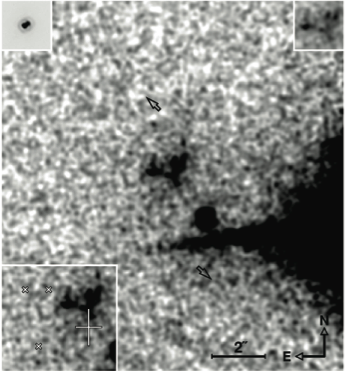 Diffraction spike from guide star  (a double star?)
Stockton et al.
UH AO System
CFHT Telescope
3C294 images from Hubble, Keck AO
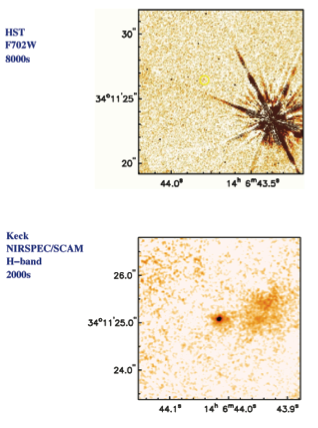 Hubble (0.7 micron)
Keck AO (1.6 microns):
Bright point-like core, plus fuzz on right
From Wim de Vries. LLNL
Example of dangers from extended guide star: Frosty Leo nebula
UH AO system
Closed AO loop on one of the big blue blobs
Concluded central star is double
Not confirmed by subsequent observations
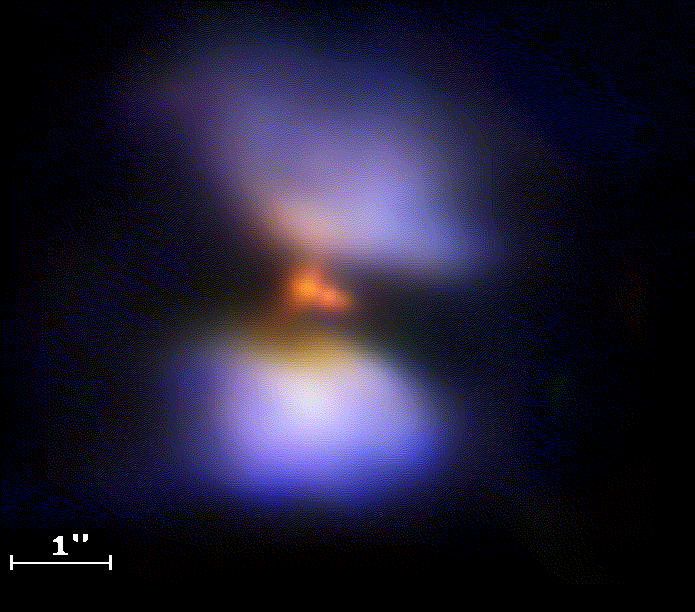 Hubble image of Frosty Leo
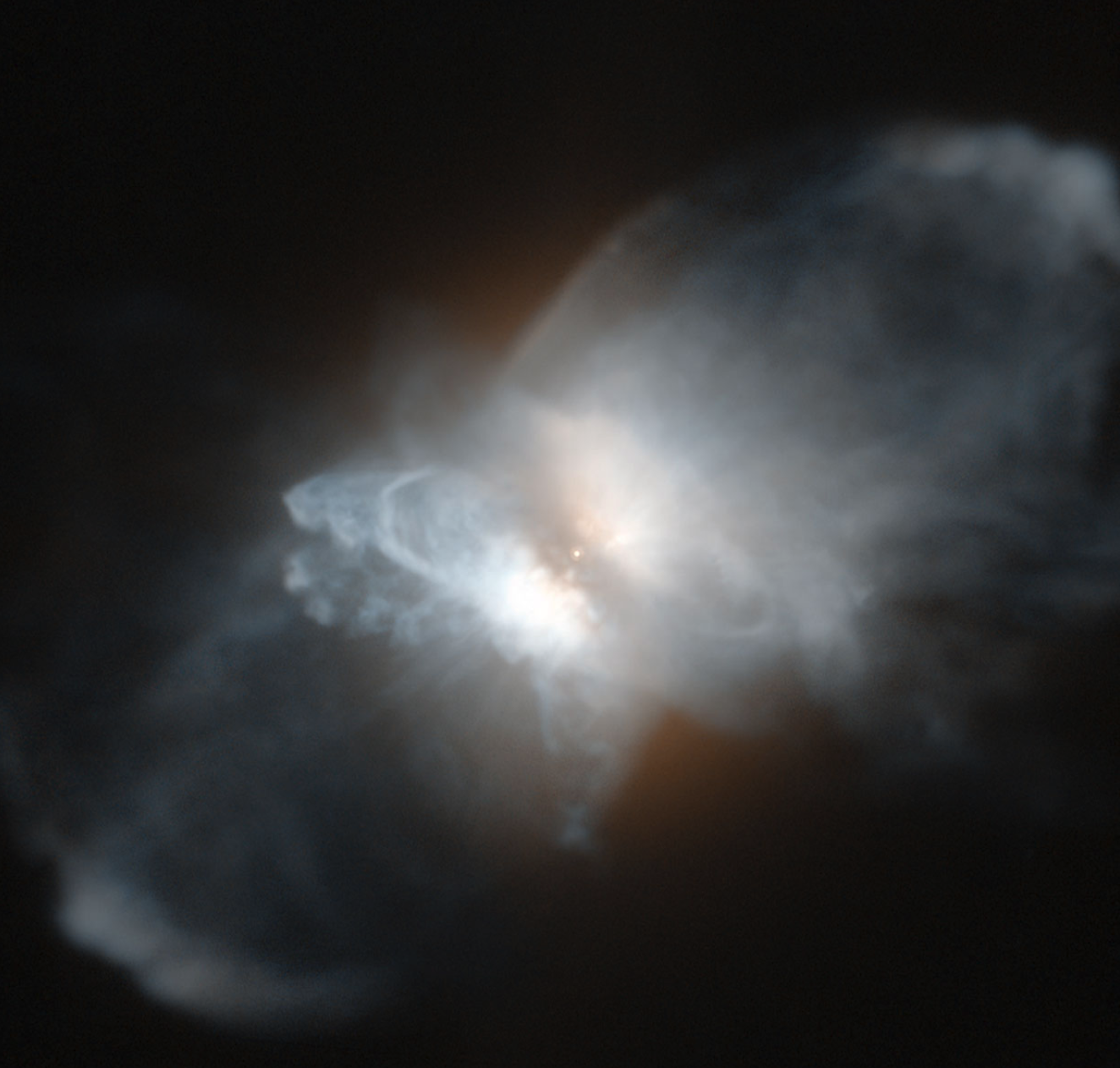 Visible light
Nice diffraction rings around a single star:
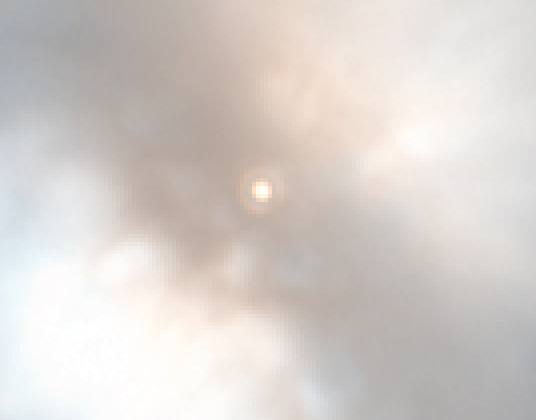 Conclusions
AO systems can yield flakey results if:
Guide star is extended, or too faint
Strehl is too low or too variable
Need good signal to noise (but that is no different from “regular” observations)
Need thoughtful preparation before an observing run
But….   RESULT CAN BE WORTH THE TROUBLE!